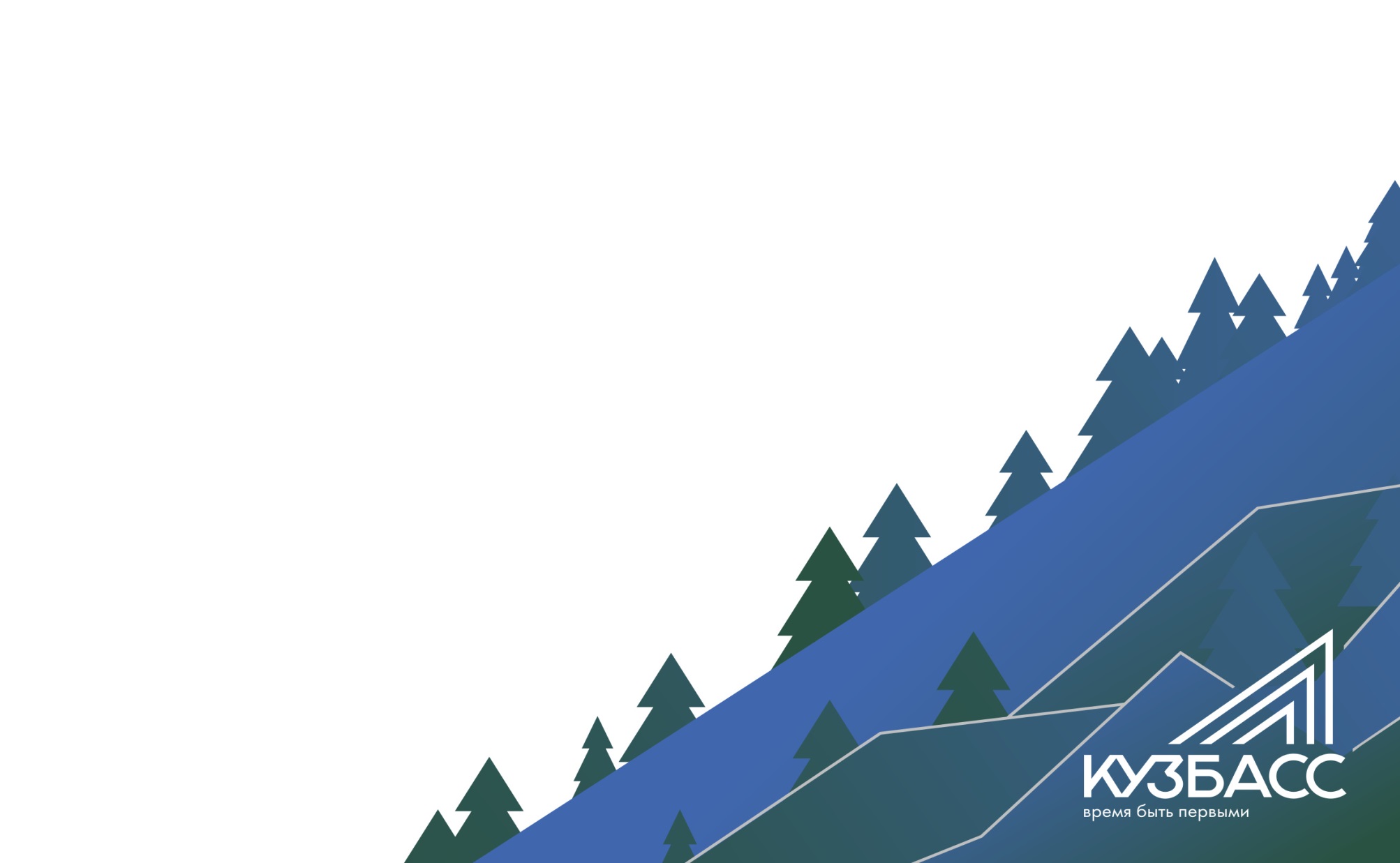 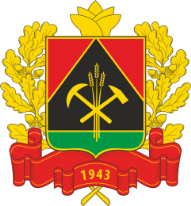 О ходе реализации курируемых региональных проектов 
в рамках национального проекта 
«Малое и среднее предпринимательство 
и поддержка индивидуальной 
предпринимательской инициативы»
Докладчик – Крупин Алексей Владимирович
заместитель Губернатора Кузбасса 
(по инвестициям, инновациям и предпринимательству)
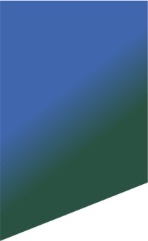 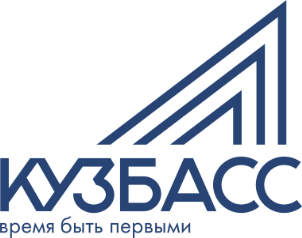 РЕГИОНАЛЬНЫЕ ПРОЕКТЫ
Утверждены распоряжением Коллегии АКО от 11.12.2018г.
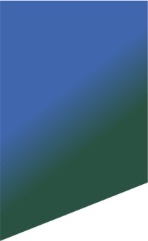 Финансирование в 2019 году нацпроекта
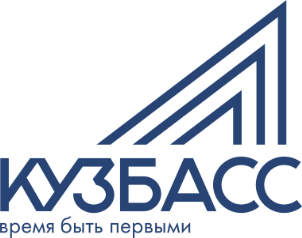 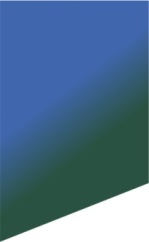 РЕГИОНАЛЬНЫЙ ПРОЕКТ
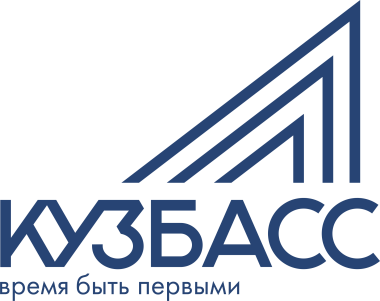 Утвержден распоряжением Коллегии АКО от 11.12.2018г. № 634-р
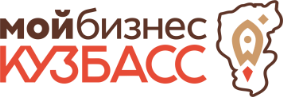 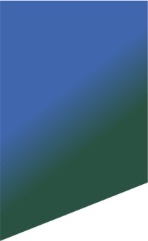 «Акселерация субъектов 
малого и среднего предпринимательства»
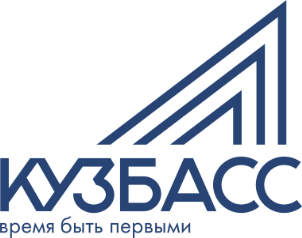 СУБСИДИИ:
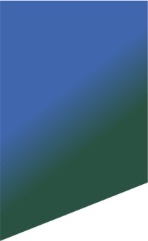 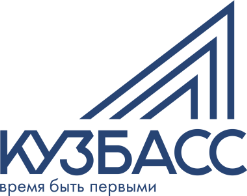 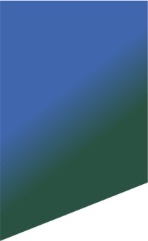 «Обеспечение доступа СМСП 
к экспортной поддержке»
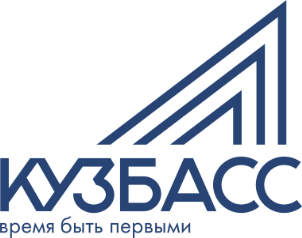 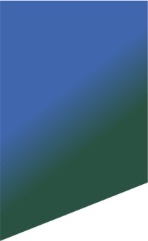 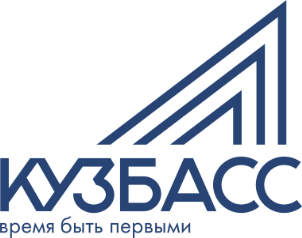 ПРОМЫШЛЕННЫЕ ПЛОЩАДКИ
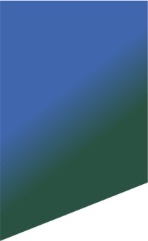 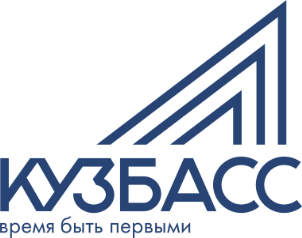 Основные результаты проекта 2019 года
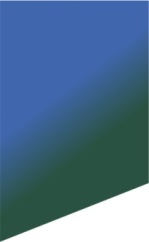 РЕГИОНАЛЬНЫЙ ПРОЕКТ
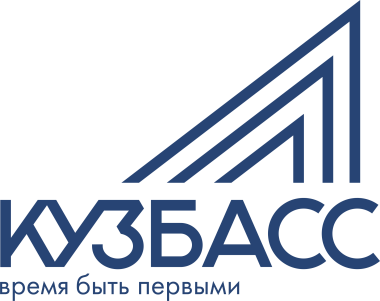 Утвержден распоряжением Коллегии АКО от 11.12.2018г. № 633-р
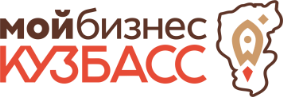 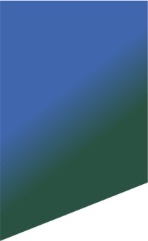 «Расширение доступа субъектов 
малого и среднего предпринимательства 
к финансовым ресурсам
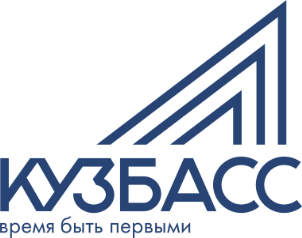 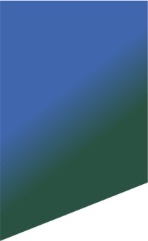 Основные результаты проекта  2019 года
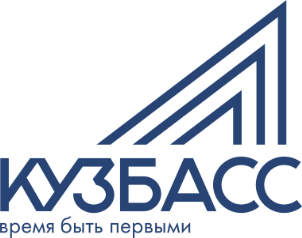 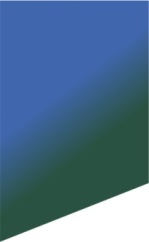 РЕГИОНАЛЬНЫЙ ПРОЕКТ
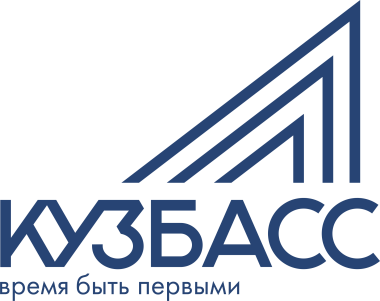 Утвержден распоряжением Коллегии АКО от 11.12.2018г. № 632-р
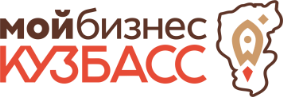 ОСНОВНЫЕ МЕРОПРИЯТИЯ:
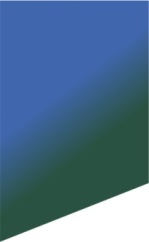 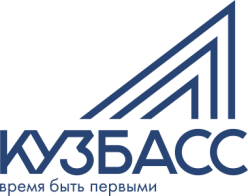 Основные результаты проекта :
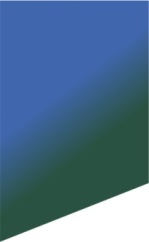 РЕГИОНАЛЬНЫЙ ПРОЕКТ
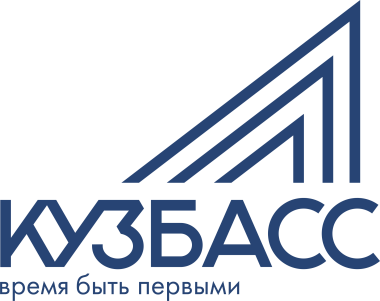 Утвержден распоряжением Коллегии АКО от 11.12.2018г. № 631-р
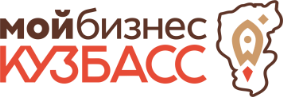 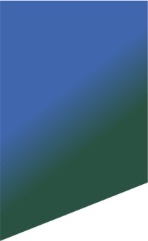 «Популяризации предпринимательства»
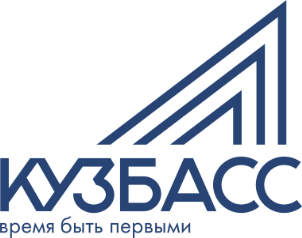 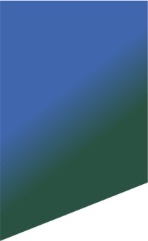 Итоги реализации национального проекта 
«Малое и среднее предпринимательство и поддержка индивидуальной предпринимательской инициативы» 
к 2024 г.
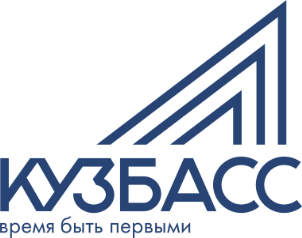 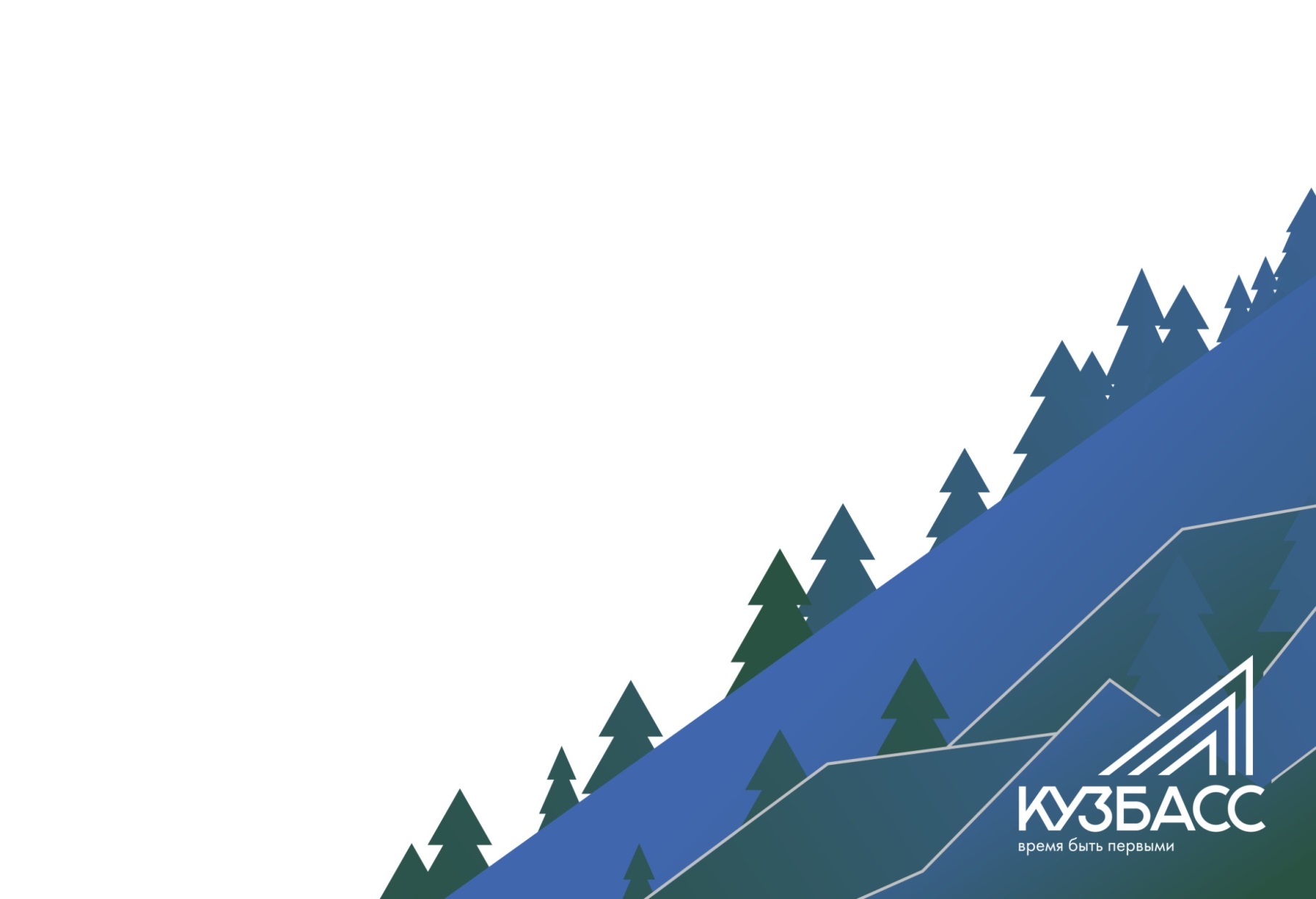 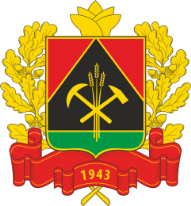 Спасибо 
за внимание!